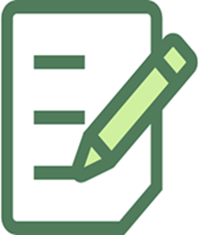 ONA TILI
7- sinf
MAVZU: YORDAMCHI SO‘ZLAR YUZASIDAN TAKRORLASH
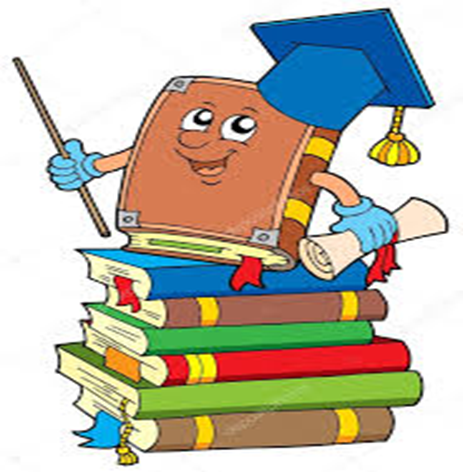 Mustaqil so‘z turkumlari
Son
Fe’l
Sifat
Ot
Ravish
Olmosh
Fe’l
Ravish
Olmosh
Ot
Sifat
Son
Gap ichida      ot, sifat, son, ravish, ba’zan so‘z birikmasi va gap  o‘rnida qo‘llana oladi.
Sonning nomini, narsa-buyumning son-sanog‘ini, tartibini bildiradi.
Shaxs va narsalarning belgisini bildiradi.
Narsa-buyum, kimsalarning nomini bildiradi.
Shaxs va narsalarning harakat yoki holatini ifodalaydi.
Ish-harakat  va holatning  bеlgisini bildiradi.
Yordamchi so‘zlar
Gapda vosita, maqsad, sabab, vaqt, makon kabi sintaktik munosabatlarni ifodalash uchun qo‘llanadigan so‘zlar.
Yordamchi so‘z turkumlari
Ko‘makchilar
Gap tarkibidagi so‘zlarni va qo‘shma gap tarkibidagi sodda gaplarni bir-biriga bog‘laydi.
Bog‘lovchilar
Yuklamalar
Ayrim so‘z yoki butun gap mazmuniga qo‘shimcha ma’no yuklash uchun xizmat qiladi.
KO‘MAKCHILAR
Bilib oling!
Yordamchi so‘z turkumlari
301- mashq
Millatning kelajagi bugundan boshlanadi. O‘zligini anglamagan, manqurtlik tomon ketayotgan odamlar bilan yangi jamiyat qurib bo‘lmaydi.
Ko‘makchi, tomon
301- mashq
2. Ma’naviyati yuksak insonlar nafaqat o‘z davri rivojiga, balki millat kelajagi hamda ravnaqiga ham munosib hissa qo‘shadi.
Yuklama, nafaqat
Bog‘lovchi: balki, hamda
TAHLIL
Gulnoz shundan keyin uch marta xat yozdi, lekin javob kelmadi.
Bog‘lovchi
TAHLIL
Hali xabaring yo‘qmi? Asrora opam kasalxonadalar-ku!
Yuklama
302- mashq
303-mashq
Tabiatga qo‘pol ravishda aralashish natijasida paydo bo‘lgan kasalliklarni farmatsevtika zavodlarida ishlangan dorilar bilan tuzatib bo‘lmaydi.
Ko‘makchi: bilan
MUSTAQIL BAJARISH UCHUN TOPSHIRIQ:
304-mashq. Jadvalni to‘ldiring. Yordamchi so‘zlar ishtirokida gaplar tuzing.
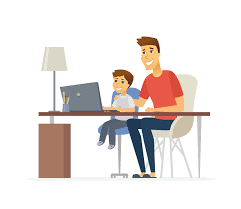